How Personal Information is Collected, Sold & Used
Presented by
Danielle Y. Vanderzanden (Boston)
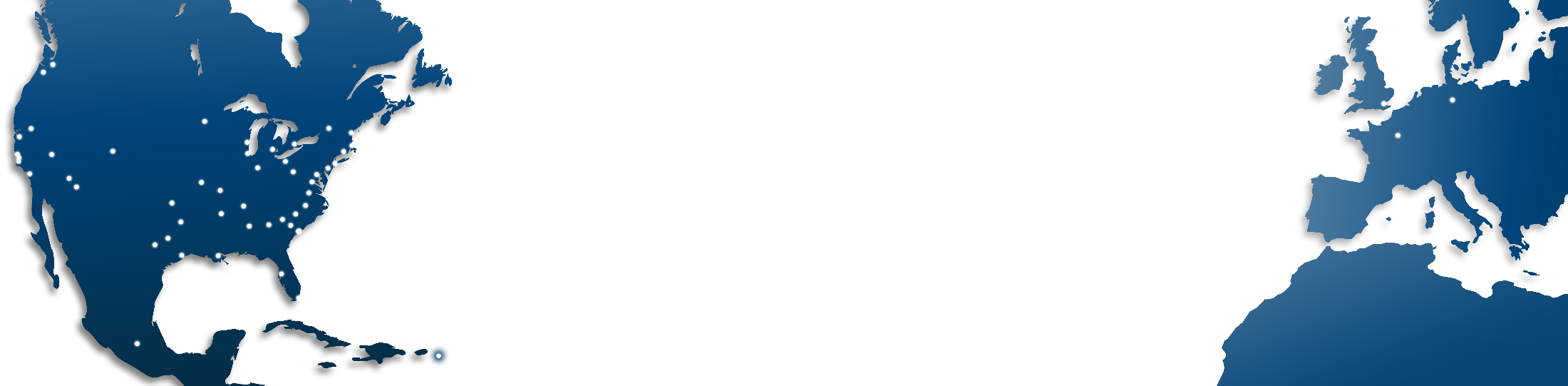 .
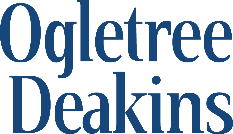 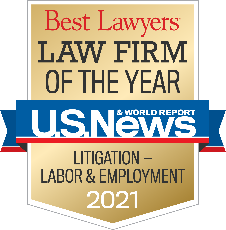 www.ogletree.com
© 2021, Ogletree Deakins
Agenda
Define Personal Information 
Effective Measures to Protect Personal Information
Importance of Privacy Practices
Causes of Action Arising out of the Sale and Use of Personal Information
Categories of Personal Information
Distinguish personally identifiable information (“PII”) as defined in data breach statutes from other types of personal information protected by other statutes
Categories of Personal Information
PII -- focus on first name or first initial and last name in combination with one or more of the following types of information:  bank account number, social security number, license number, credit card number, other government identification number, medical information, health insurance information, passwords or access codes for financial accounts, etc.
Categories of Personal Information
Other personal information
Biometric information
CCPA definition of “sensitive information” includes that  relating to the following categories:  geolocation; racial, ethnic, religious or philosophical beliefs, union membership; contents of electronic communications (e.g., email and text messages) and mail; genetic data; biometric information; medical and health information; sexual orientation or sex life
Categories of Personal Information
Other personal information
EU’s GDPR defines sensitive information is broadly defined and includes data consisting of racial or ethnic origin, political opinions, religious or philosophical beliefs, or trade union membership, genetic data, biometric data, health-related data, data concerning a natural person's sex life or sexual orientation
Categories of Personal Information
Other personal information
VCDPA broadly defines personal data to encompass “any information that is linked or reasonably linkable to an identified or identifiable natural person.” It does not apply to employee data or information that is either publicly available or de-identified (meaning that it can be attributed to an individual only in combination with additional information)
Categories of Personal Information
How personal information is collected
Publicly available sources (registry of deeds, court records)
Asking you for data
Collecting it from
Browser cookies and trackers
Social media connections
Purchase histories (goods and services)
App usage
Categories of Personal Information
How personal information is sold
Advertising purposes/consumer profiling
Assessing risk (e.g., insurance risk/fraud)
Banking and credit
Education
Fundraising
Healthcare
Categories of Personal Information
How personal information is sold (continued)
Hiring/job eligibility
Lobbying/political purposes
Public records search capabilities
Real estate, property, tenant screening
Regulatory compliance
Protecting Personal Information
Overview – companies must take reasonable measures to protect the security of the information they acquire, retain, and use
Physical
Administrative
Technical
Protecting Personal Information
Manage application and software security – keep IT protections up to date
Establish physical and virtual barriers to intrusion and exfiltration (e.g., locked file cabinets, locked file rooms, encryption, passwords, security keys, etc.)
Protecting Personal Information
Penetration testing – check the physical and virtual barriers (use internal and external resources)
Inventory company data and map where it resides/who has access to it
Inventory and control hardware and software
Use automated tools to control installation/execution of malicious code
Protecting Personal Information
Manage access on a “need-to-know basis”
Ensure secure configuration of devices that perform computing or storage functions (e.g., desktops, laptops, portable devices, cloud storage, etc.)
Manage network infrastructure (routers, firewalls, switches)
Inventory software accessible by network
Protecting Personal Information
Limit ability to install software to those with administrative credentials
Routinely update access controls/scope of access
Control use of administrative privileges
Assess vulnerability continuously and address vulnerabilities promptly
Protecting Personal Information
Maintain and review audit logs
Control access web browsers and email servers by limited access to those that are supported and protected
Maintain reliable data recover systems and keep them separate from primary systems
Protecting Personal Information
Maintain intrusion detection and prevention measures
Limit wireless device connections authorized connections
Coordinate with Human Resources to disable/adjust access as users depart or change roles
Importance of Privacy Practices
Cybersecurity and privacy practices protect against
Theft/loss of data
Limits economic damage (e.g., recent pipeline ransomware attack)
Diminishes public health risks
Importance of Privacy Practices
Protect Company assets
Intellectual property
Trade secrets
Confidential information
Reputation Management 
Enhance trust internally and externally
Importance of Privacy Practices
Limit liability to 
Consumers
Employees
Third parties
Partners/joint ventures
Causes of Action
Biometric Information Privacy (California, Illinois, Texas, Washington)
Broadband Internet Access Service Customer Privacy (Maine) 
California Consumer Privacy Act
Children’s Online Privacy Protection Act
Computer Fraud and Abuse Act
Causes of Action
Controlling the Assault of Non-Solicited Pornography and Marketing Act
Driver’s Privacy Protection Act
Electronic Communications Privacy Act
Fair Credit Reporting Act
Family Educational Rights & Privacy Act
Causes of Action
Federal Trade Commission Act 
Freedom of Information Act
Gramm-Leach-Bliley
Health Information Technology for Economic and Clinical Health Act 
Health Insurance Portability and Accountability Act
Causes of Action
Health Insurance Portability and Accountability Act
Invasion of Privacy claims pursuant to state common law
Privacy Act of 1974
Protection of Pupil Rights Amendment
Providing Appropriate Tools Required to Intercept and Obstruct Terrorism Act
Causes of Action
Providing Appropriate Tools Required to Intercept and Obstruct Terrorism Act
Stored Communications Act
Telephone Consumer Protection Act
Causes of Action
Video Privacy Protection Act
Video Voyeurism Prevention Act
Wiretap Act (and state analogues)
Written Information Security Program requirements (e.g., Massachusetts)